Hypathie
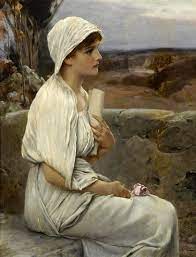 Nom père hypathie: Théon d'Alexandrie
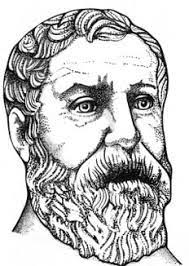 Fonction: néo-platonicienne
Période de temp:  355 et 370 av.j
Localiter: grèce
Elle enseille, elle vulgarise, est une philosophe néoplatonicienne, astronome et mathématicienne
Elle est considéré comme une femme de lettre de science et une grande philosophe
5 phrases:
Faite entrer lacuservérifier lacuserenforcer lacusermême éforcer lacusersachez faite